Gender Norms in Early Adolescence
Terms and Concepts
1
Global Early Adolescent Study: Gender Norms in Early Adolescence
Term Definitions
Gender norms: Sets of rules for what is appropriately masculine and feminine behaviour in a given culture. Individuals expect others to conform to these behaviours, and therefore tend to conform to them as well.
Gender roles: Expected roles that are associated with each sex group. 
Gender socialization: The process by which adolescents learn to associate activities and behaviours with specific genders and to internalize what are viewed as appropriate gender roles.
2
Global Early Adolescent Study: Gender Norms in Early Adolescence
[Speaker Notes: Okay, so we’ll start by defining our term.s Does]
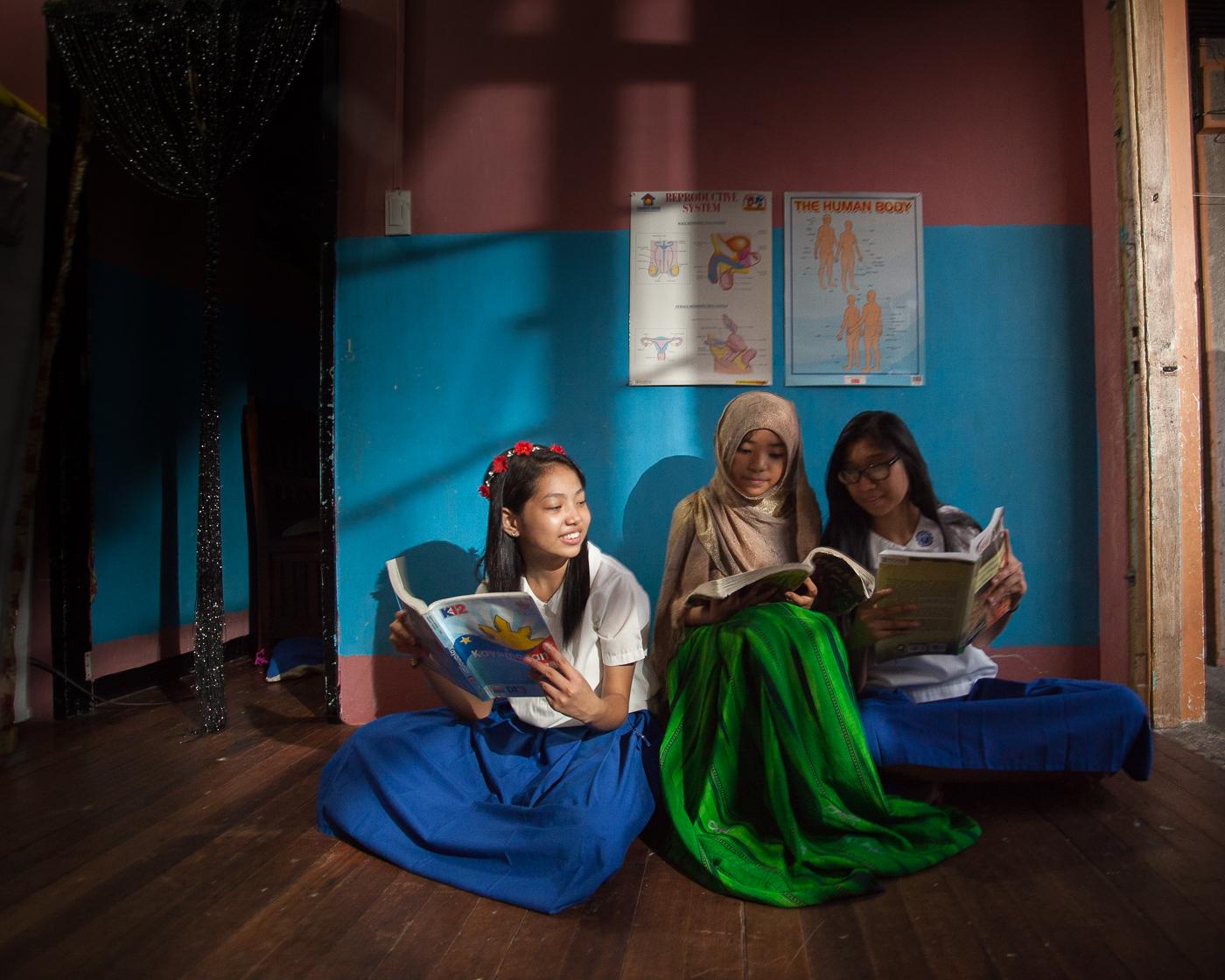 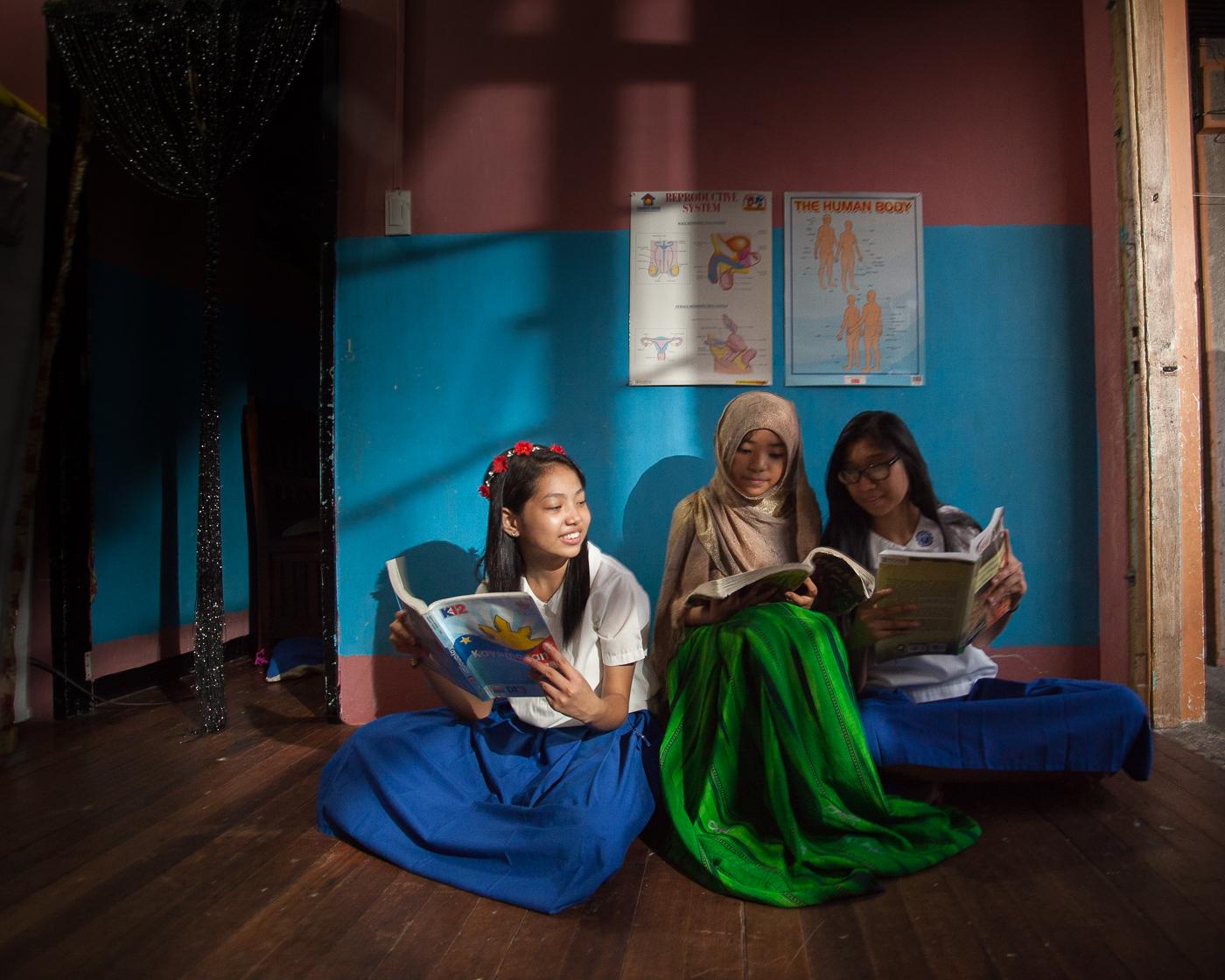 Term Definitions
Gender identity: Refers to one’s sense of self as along a continuum including man, woman, transgender, etc.
Gender beliefs: Stereotypes about gender that reinforce the differences between men and women (e.g. men are strong; women are fragile)
Social norms: The unspoken rules that govern behavior.
3
Global Early Adolescent Study: Gender Norms in Early Adolescence
Types of Norms
Descriptive

What people typically do; perceptions of others’ behaviours
Injunctive

What behaviours are typically sanctioned: what people should do.
4
Global Early Adolescent Study: Gender Norms in Early Adolescence
Gender Socialization as a Process
Gender socialization is a multi-dimensional process that occurs over time and through which individuals learn the gender norms and rules of their society, subsequently developing an internal gender identity. -Netu John, ICRW, 2017
Relational
Context specific
Culturally dependent
Behaviorally manifest
Reflected in allocation of resources
Global Early Adolescent Study: Gender Norms in Early Adolescence
5
Emergency of Gender Identity
Children realize that gender identity is not affected by appearances, traits or activities
Children have a sense that there are boys or girls
3 years
5 years
7 years
After 7 years
Children reach gender stability; and awareness their identity does not change over time
Children model their behavior on what they consider masculine or feminine
Global Early Adolescent Study: Gender Norms in Early Adolescence
6
Feminist Theory
Power, control and patriarchy
Through everyday practice individuals ‘do’ gender; and in turn produce and reproduce gender.
How gender is performed and what is learned through gender socialization differs by class, race, cultural expectations and beliefs, sexual identity and other factors.
Hegemonic masculinity
Embodied the currently honored way of being a man; it ideologically legitimated the global subordination of women to men.
7
Global Early Adolescent Study: Gender Norms in Early Adolescence
QUEER THEORY
Moves beyond binary definitions to suggest that gender categories are more fluid
Male/female
Masculine/ feminine
Straight/ gay
Gender is less about one’s biological self and more about practices, discourses (how one presents and expresses themselves) and rituals
8
Global Early Adolescent Study: Gender Norms in Early Adolescence
Multi-Level Framework of Influence Impacting Gender Socialization During Adolescence
(Neetu John, 2017)
Gender Based Differences in: 
-Education
-Work Force Participation
-Social & Political Participation
-Fertility Regulation
Opportunity Structures & Division of Labor
Structural Level
Socio-
Economic Conditions
Gender/
Patriarchal Structures
Political Structures
Social Structural (e.g. Race, Class)
Incentives & Expectations, Gender Norms
Social Institutions (Schools, Religion)
Gender-based Practices such as Violence, Child Marriage
Social-
Interactional Level
Family/
Parents
Social Networks/Peers
Local Media
Neighborhood
Gender Identity
Gender Based Differences in Attitudes & BeliefsSkills & Behaviors
Biological Sex Differences
Physical/
Sexual Maturation
Personality/
Self-Efficacy
Individual Level
Cognitive & Motivation
Global Early Adolescent Study: Gender Norms in Early Adolescence
9
The Multilevel Framework
Structural level: refers to the broader societal values and practices, political structures, and socio-economic conditions, global media and information sources that exert influence at the broader, societal level.
Social-interactional level: the micro-environments where individuals live their daily lives and learn the gender norms, practices and appropriate gender roles of their community through everyday interactions with the agents and institutions that shape gender socialization.
Individual level: biological sex, cognitive processing of information, unique circumstances, physical/ sexual maturation.
Outcomes: gender-based differences at the structural level including education/workforce/socio-political participation and fertility regulation; gender-based practices such as violence and child marriage at the social-interactional level; and gender-based differences in individual attitudes, beliefs, skills, behaviours, etc.
Global Early Adolescent Study: Gender Norms in Early Adolescence
10
Discussion
1
What gendered messages have you heard or experiences?
2
Have you ever experienced gender discrimination?
Have you seen or know about gender based violence?
3
4
What challenges do you think there may be in working with early adolescents?
11